4
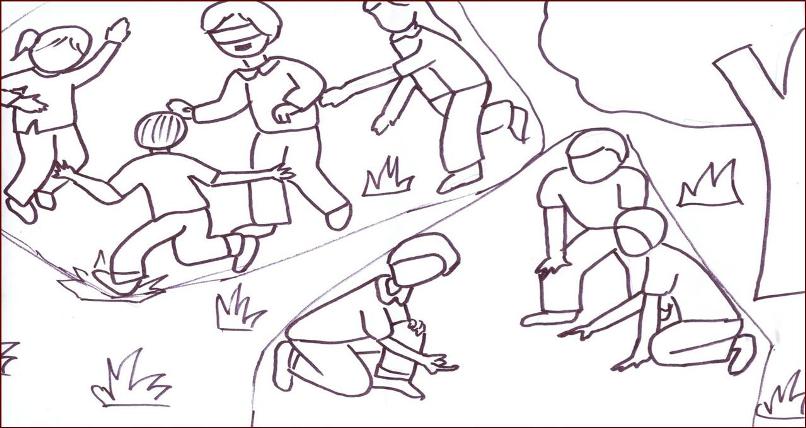 3
2
1
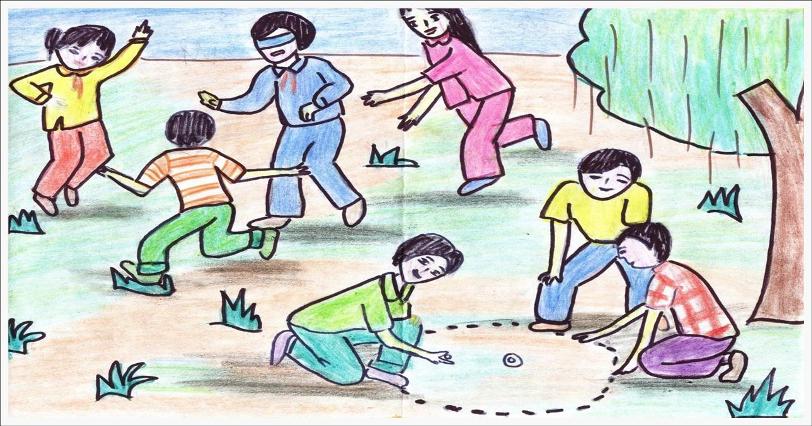 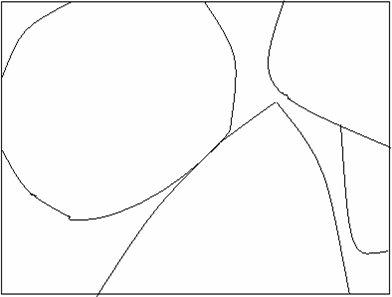 Vẽ hình vào mảng
Vẽ phác mảng chính, mảng phụ
Vẽ màu
Tìm và chọn 
nội dung 
đề tài
MĨ THUẬT
Các bước vẽ một bức tranh đề tài
Em hãy sắp xếp lại theo thứ tự các bước vẽ một bức tranh đề tài ?
Bước 1
Bước 2
Bước 3
Bước 4
MĨ THUẬT
Bài 12: Vẽ tranh : Đề tài Ngày nhà giáo Việt Nam
Quan sát các bức ảnh:
1. Tìm và chọn nội dung đề tài:
Những bức ảnh sau nói về vấn đề gì ?
Ngày 20 tháng  11 là ngày gì  trong năm ?  Ý nghĩa của ngày 20 tháng 11 là gì ?
Có những hoạt động gì để chào mừng ngày nhà giáo Việt Nam
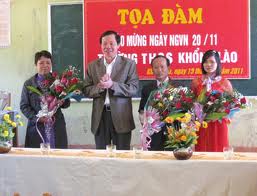 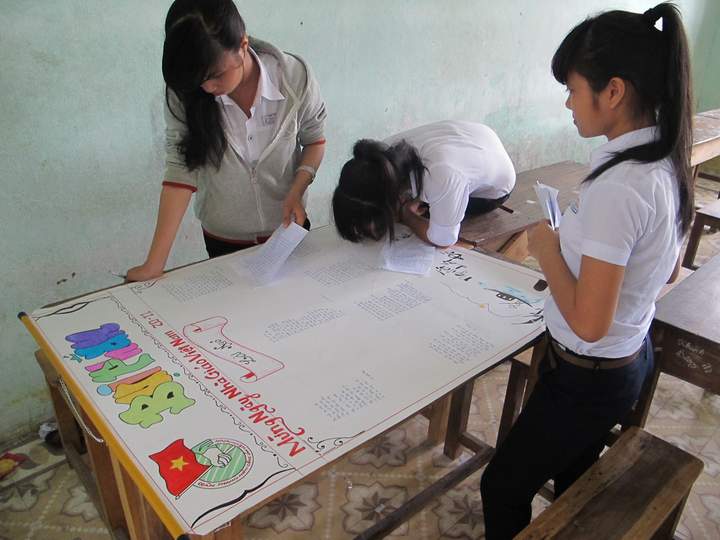 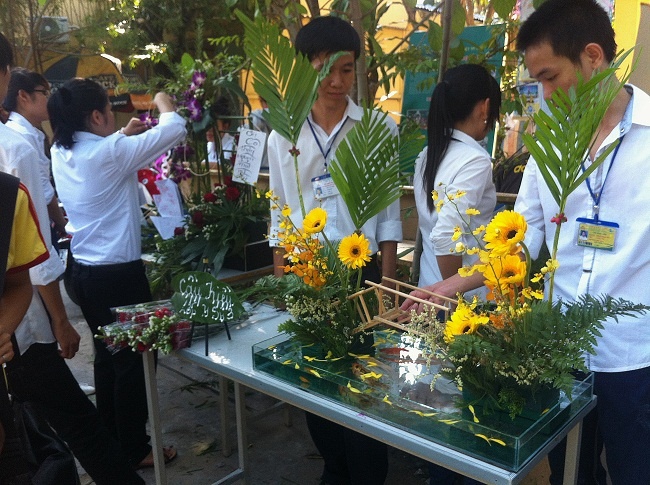 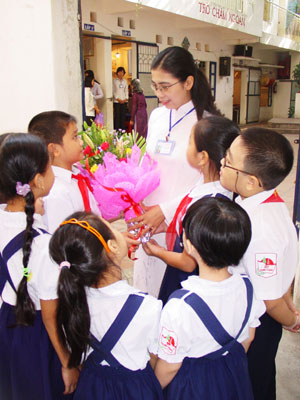 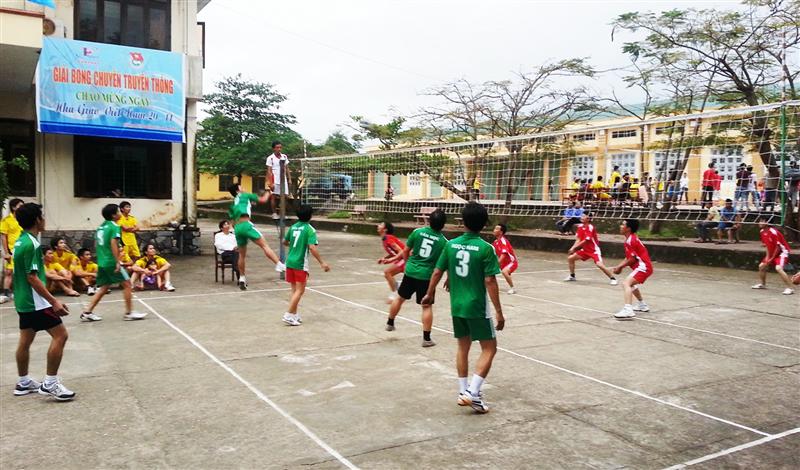 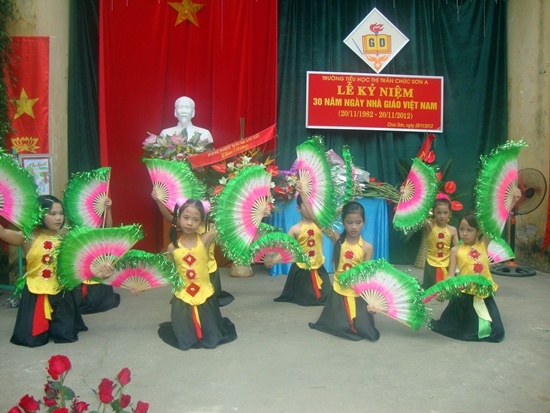 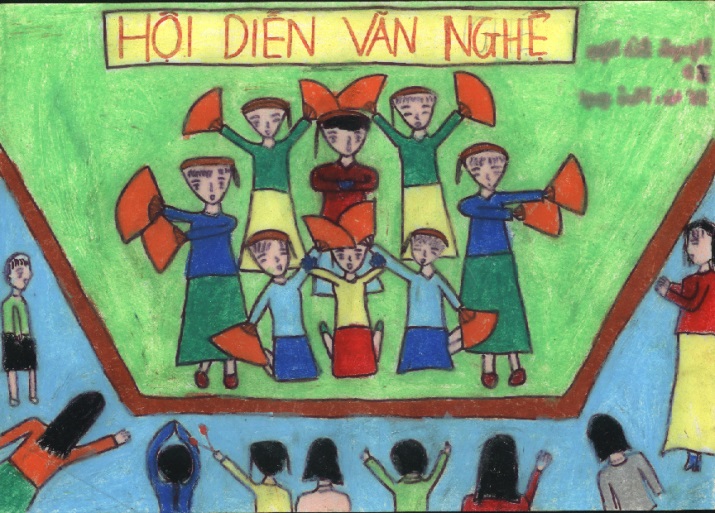 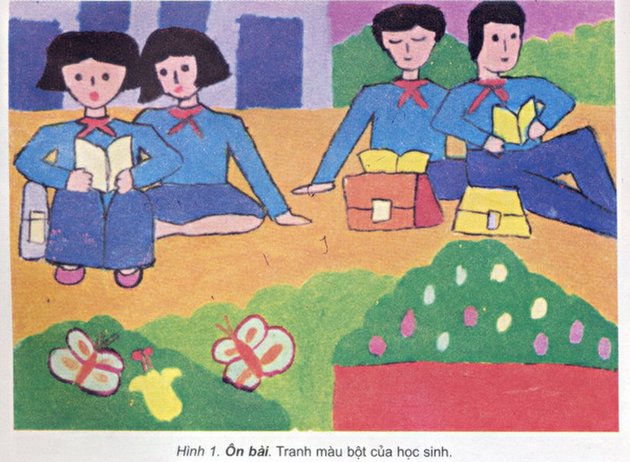 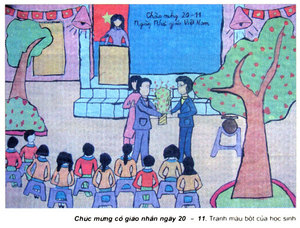 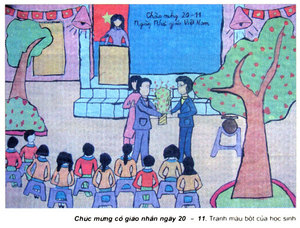 1
5
3
3
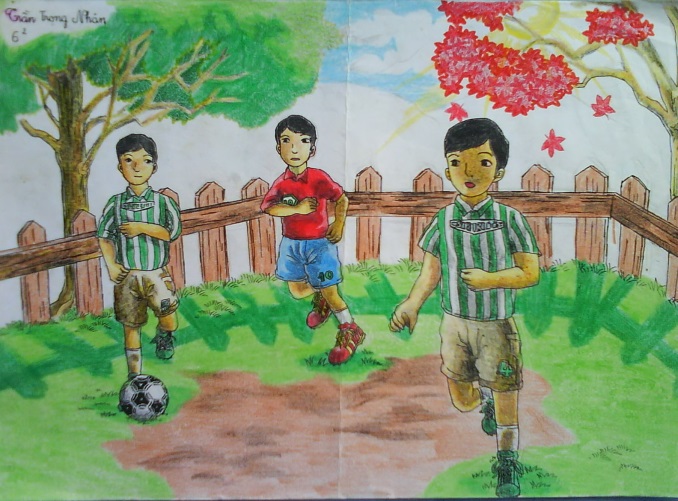 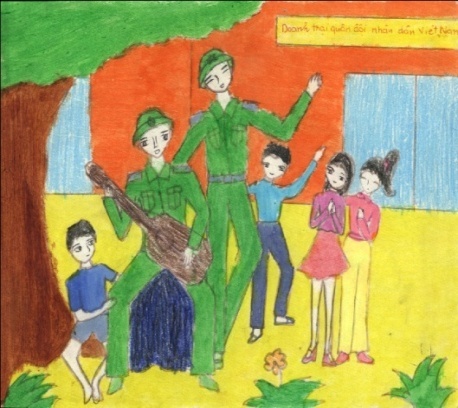 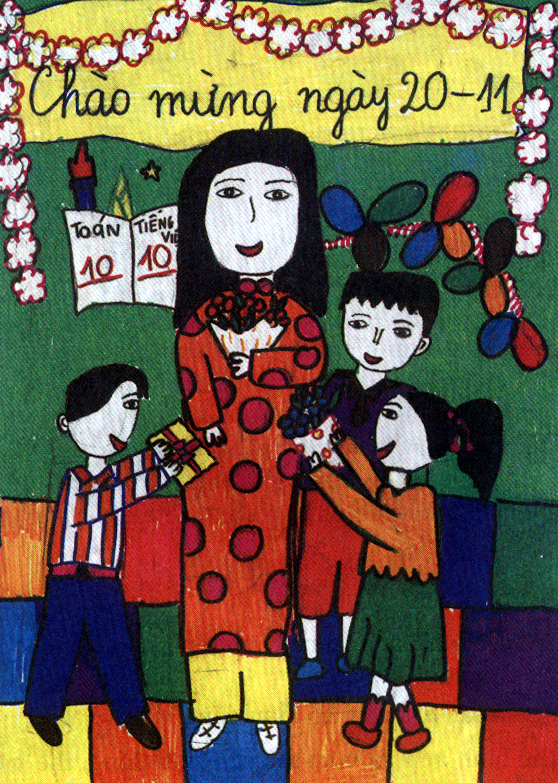 6
2
4
MĨ THUẬT
Bài 12: Vẽ tranh : Đề tài Ngày nhà giáo Việt Nam
1. Tìm và chọn nội dung đề tài:
Quan sát và cho biết những bức  tranh  sau đây, tranh  nào vẽ về đề tài ngày nhà giáo Việt Nam ?
Ngoài các nội dung  vẽ tranh vừa nêu, các em còn có thể vẽ tranh  đề tài ngày nhà giáo Việt Nam với những nội dung gì ?
Nội dung các bức tranh 2, 3, 4,  5 là gì ?
- Có thể vẽ tranh đề tài Ngày nhà giáo Việt Nam có các nội dung : Tọa đàm chào mừng ngày nhà giáo Việt Nam, vẽ báo tường, thi cắm hoa,  biểu diễn văn nghệ, thi thể thao, tặng hoa các thầy cô giáo, chân dung thầy cô giáo …
+ Tranh 2:  Hoạt động thể thao chào mừng  ngày nhà giáo Việt Nam.
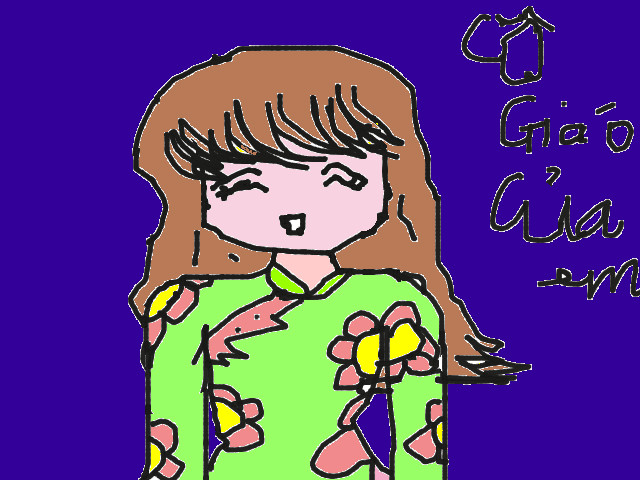 + Tranh 3:  Tọa đàm chào mừng ngày 20/11  và tặng hoa   các thầy cô.
+ Tranh 4:  Học sinh tặng hoa  cô giáo .
+ Tranh 5:  Biểu diễn văn nghệ  chào mừng  ngày nhà giáo Việt Nam.
Chân dung cô giáo
MĨ THUẬT
Bài 12: Vẽ tranh : Đề tài Ngày nhà giáo Việt Nam
1. Tìm và chọn nội dung đề tài:
2. Cách vẽ tranh:
- Bức tranh bên vẽ về nội dung: Học sinh tặng hoa cô giáo.
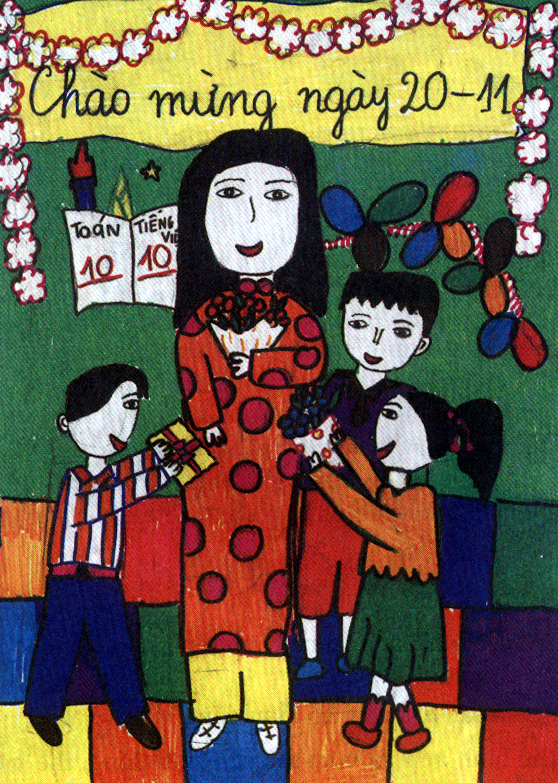 - Trong tranh vẽ hình ảnh cô giáo, học sinh, hoa,vở điểm 10, dòng chữ chào mừng ngày 20/11.
-  Hình ảnh chính trong tranh là học sinh tặng hoa cô giáo được vẽ to,và ở giữa bức tranh.
-  Màu sắc tươi sáng, rực rỡ, thể hiện được không khí  vui tươi của ngày 20/ 11
Có những hình ảnh gì trong bức tranh bên ?
Hình ảnh chính trong tranh là gì? Được vẽ như thế nào trong tranh ?
Bức tranh trên vẽ về nội dung gì?
Em hãy nhận xét về mầu sắc của bức tranh ?
MĨ THUẬT
Bài 12: Vẽ tranh : Đề tài Ngày nhà giáo Việt Nam
1. Tìm và chọn nội dung đề tài:
2. Cách vẽ tranh:
Bước 1: Chọn nội dung vẽ tranh:
Bước 2: Vẽ phác mảng hình chính, mảng hình phụ
Học sinh tặng hoa cô giáo
Bước 3: Vẽ hình vào mảng sao cho phù hợp.
Bước 4:  Tẩy các nét thừa và vẽ màu theo ý thích
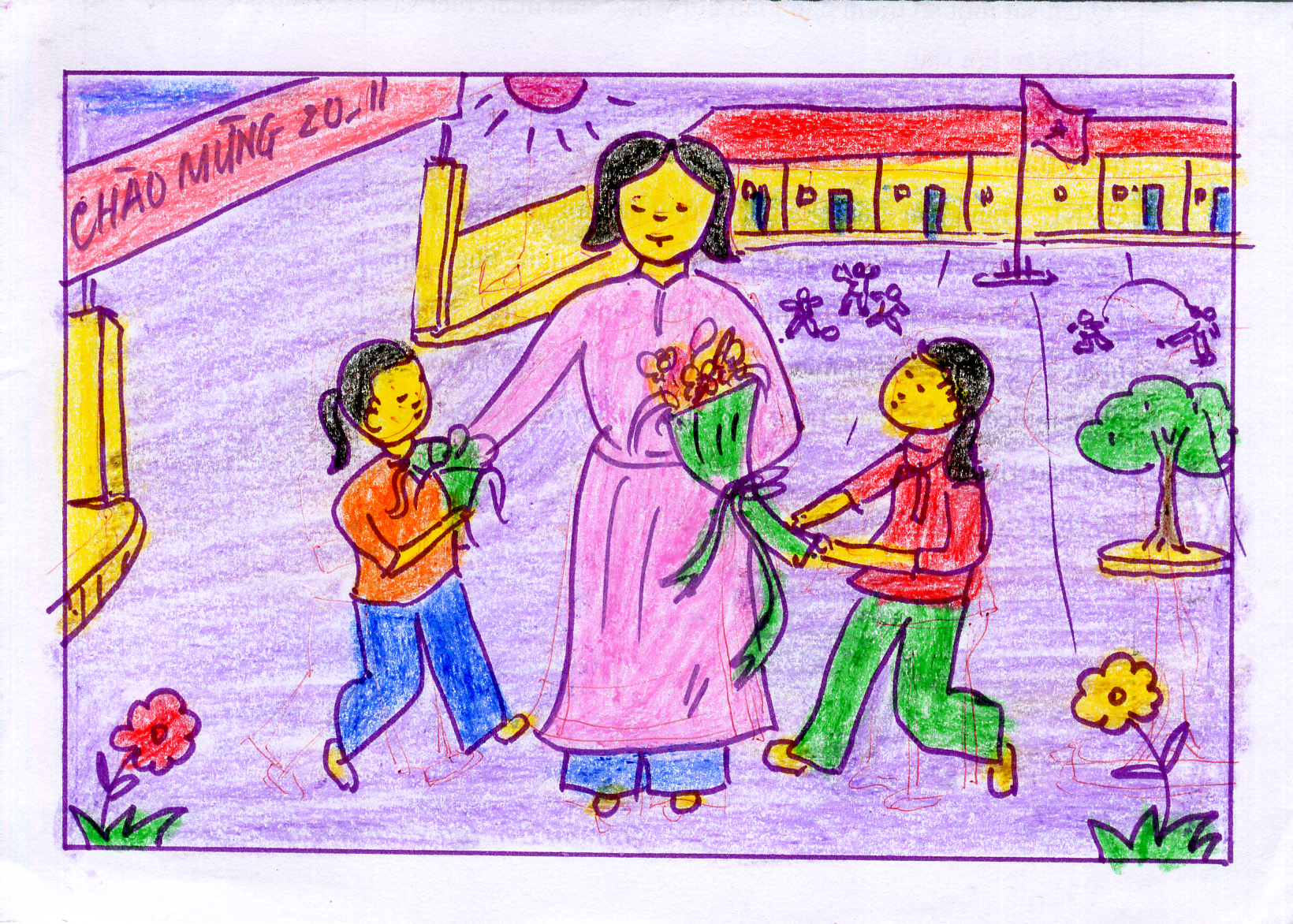 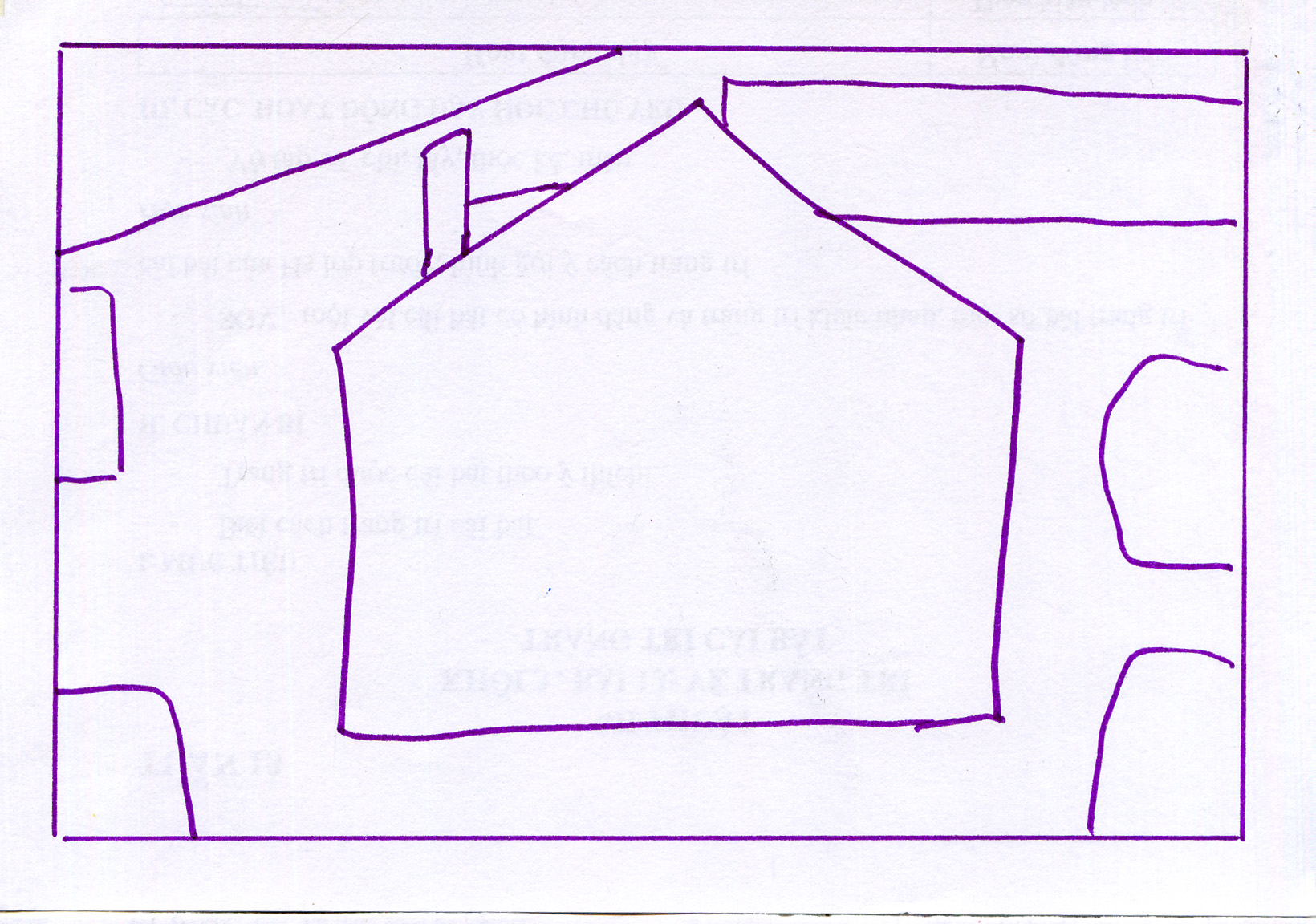 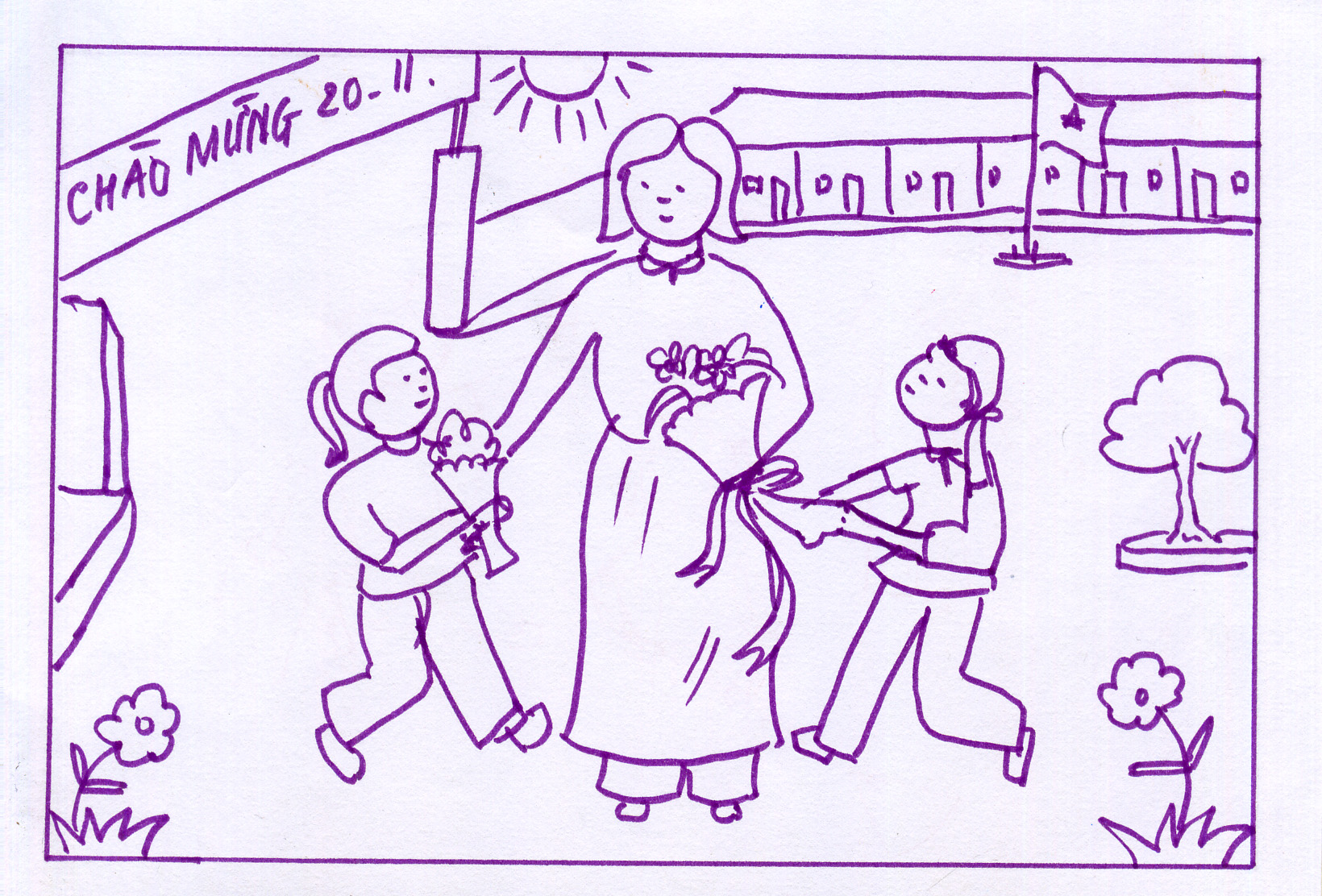 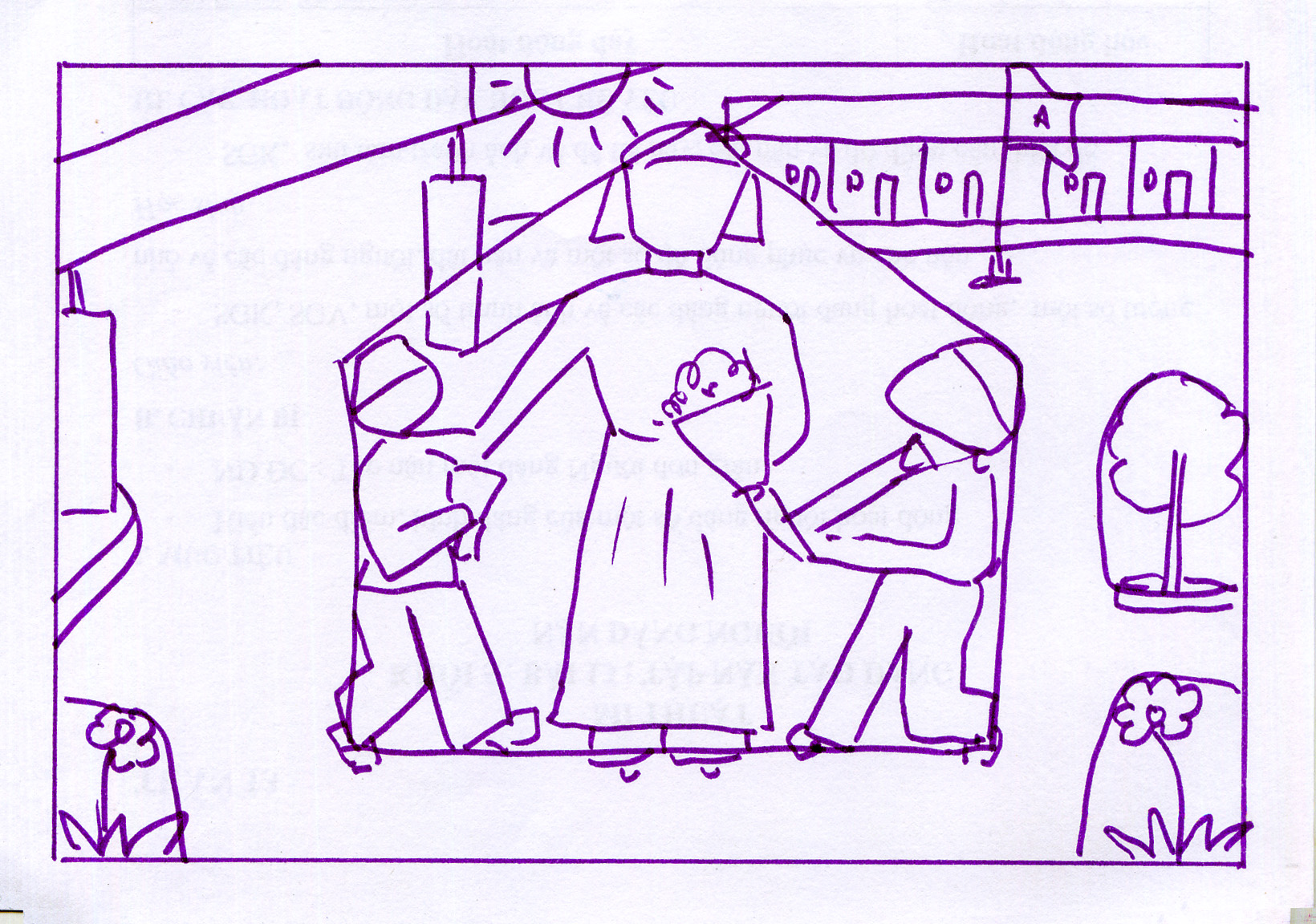 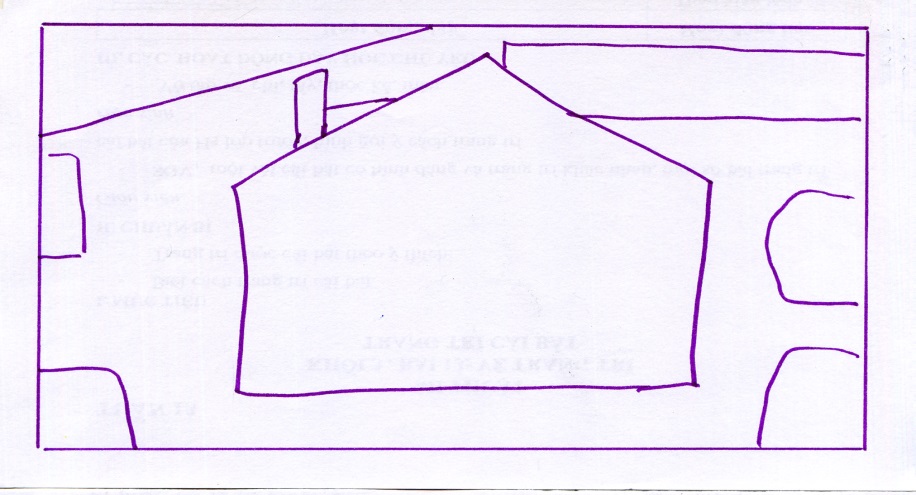 Bước 1: Chọn nội dung vẽ tranh:
Học sinh tặng hoa cô giáo
Bước 2: Vẽ phác mảng hình chính, mảng hình phụ
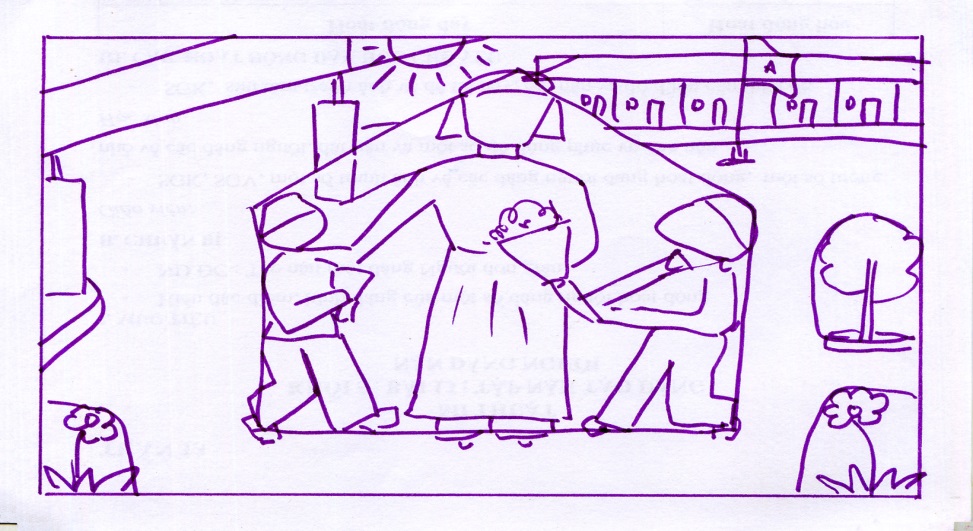 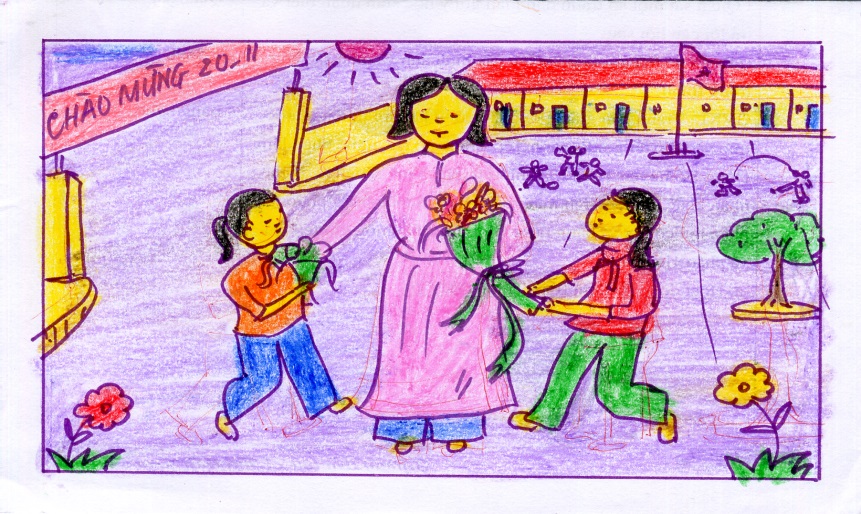 Bước 3: Vẽ hình vào mảng sao cho phù hợp, tẩy các nét thừa.
Bước 4: Vẽ màu theo ý thích
MĨ THUẬT
Bài 12: Vẽ tranh : Đề tài Ngày nhà giáo Việt Nam
1. Tìm và chọn nội dung đề tài:
2. Cách vẽ tranh:
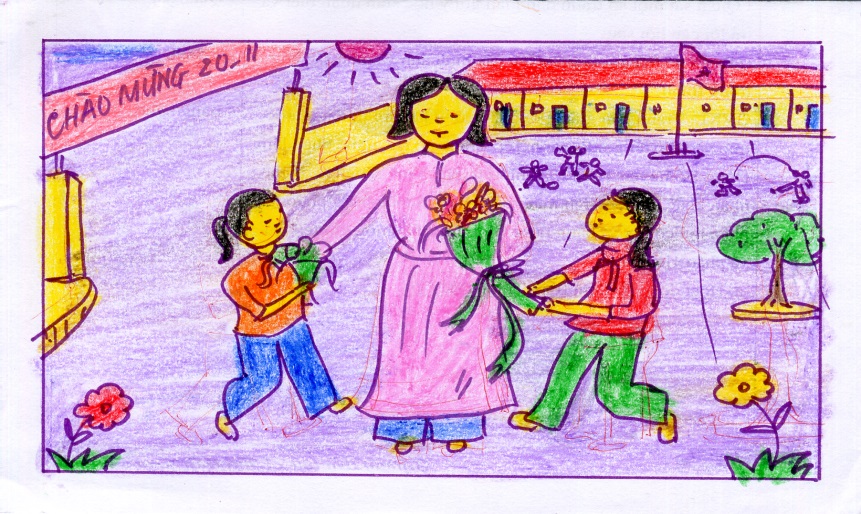 3
1
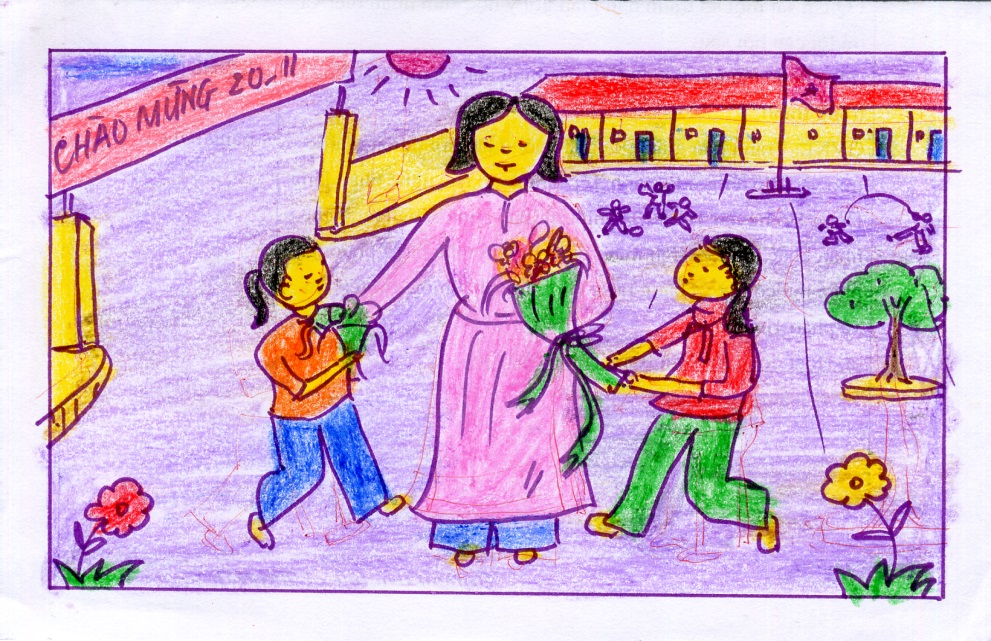 4
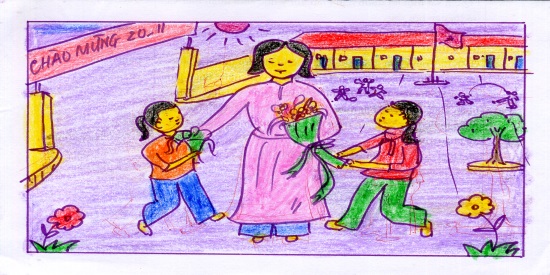 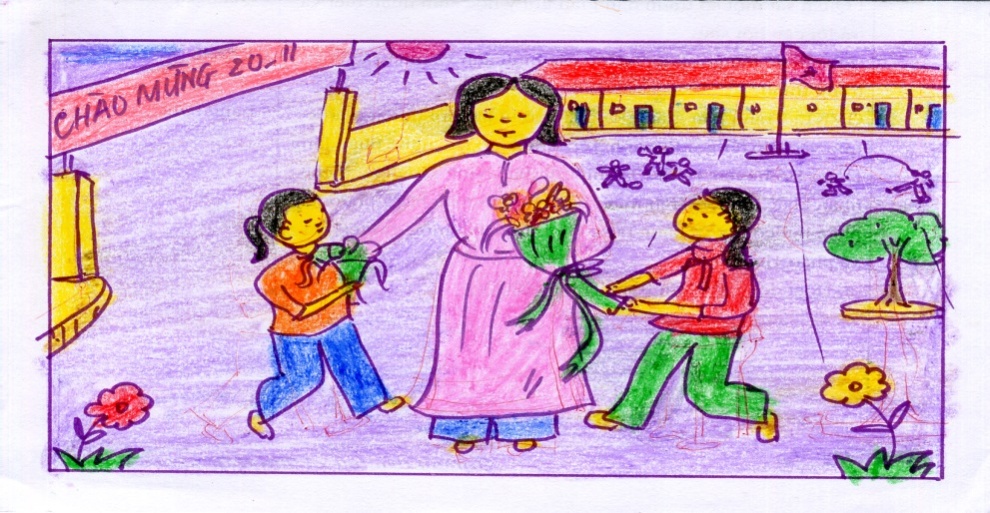 2
Theo em bức tranh nào có bố cục hợp lý nhất ? Vì sao ?
Bức tranh số 4 là bức  tranh có bố cục hợp lý nhất vì hình vẽ cân đối , hài hòa
Một số bài vẽ tranh đề tài : Ngày nhà giáo Việt Nam
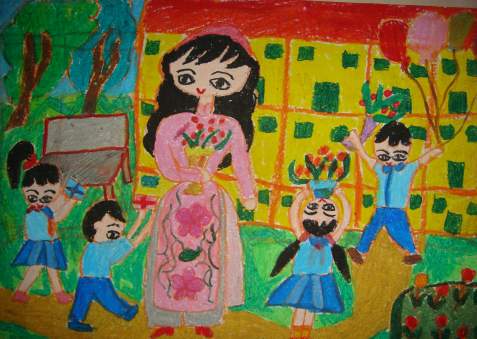 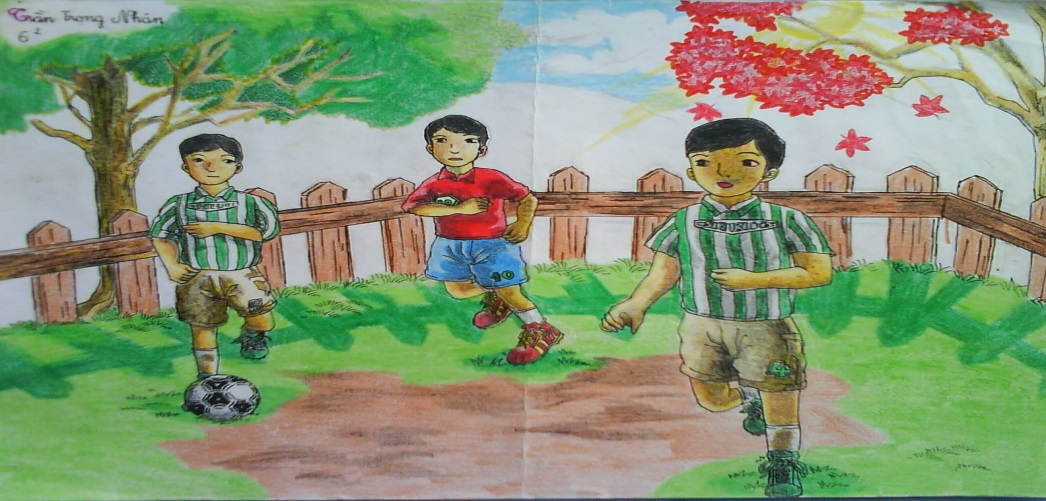 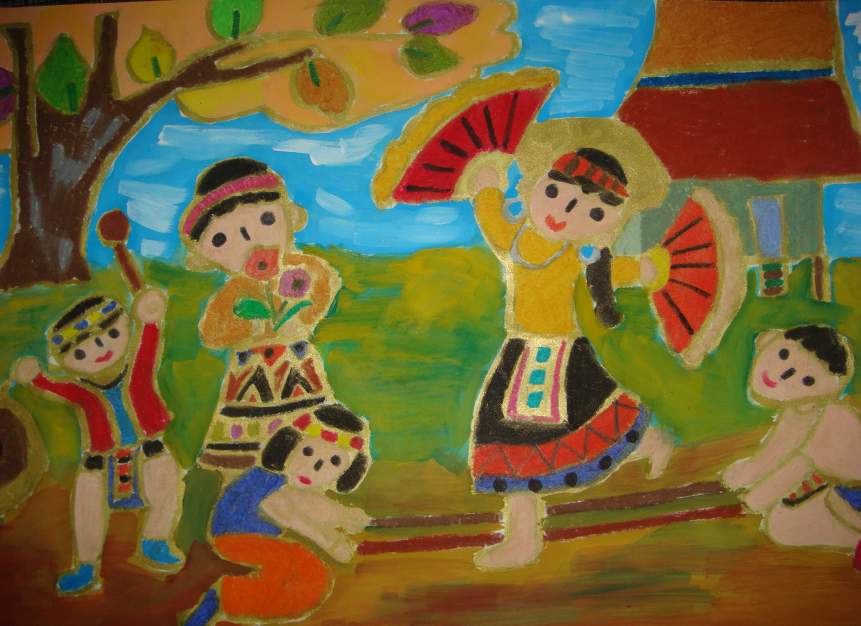 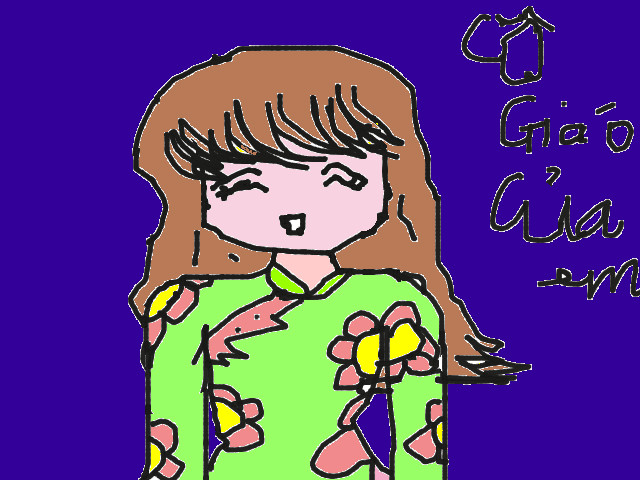 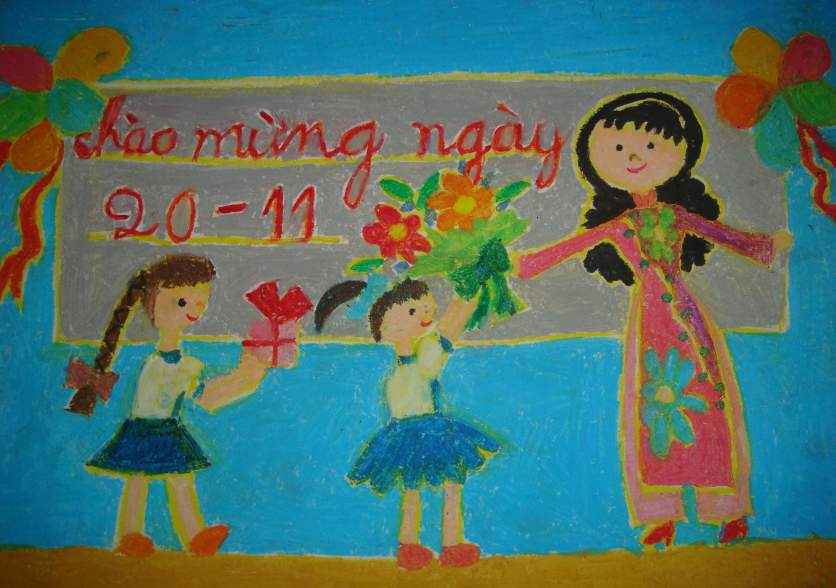 MĨ THUẬT
Bài 12: Vẽ tranh đề tài: Ngày nhà giáo Việt Nam
1. Tìm và chọn nội dung đề tài:
2. Cách vẽ tranh:
3. Thực hành:
4. Nhận xét, đánh giá:
Vẽ tranh : Đề tài ngày nhà giáo Việt Nam
Khuôn khổ : Giấy A4
Chất liệu, màu sắc tự chọn theo ý thích